RÉVISIONS
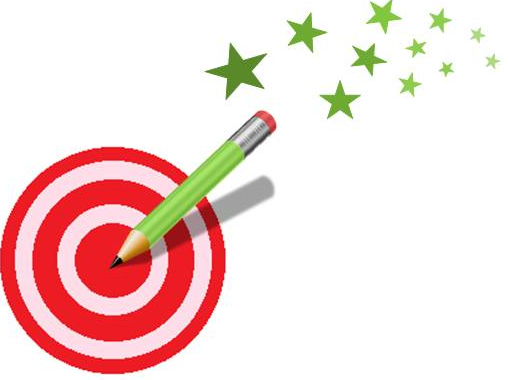 Regarde bien ces calculs avant de commencer.
Réfléchis aux stratégies que l’on a vues.
Effectue ces calculs.
Quelle stratégie as-tu utilisée ?
7+7=	8+2=	10-7=
10-8=	20+30+10=	2+2+2+2+2+2=
30+20=	10+10+10+10+10+10=	8+8=
86+1=	80-1=	9+9=